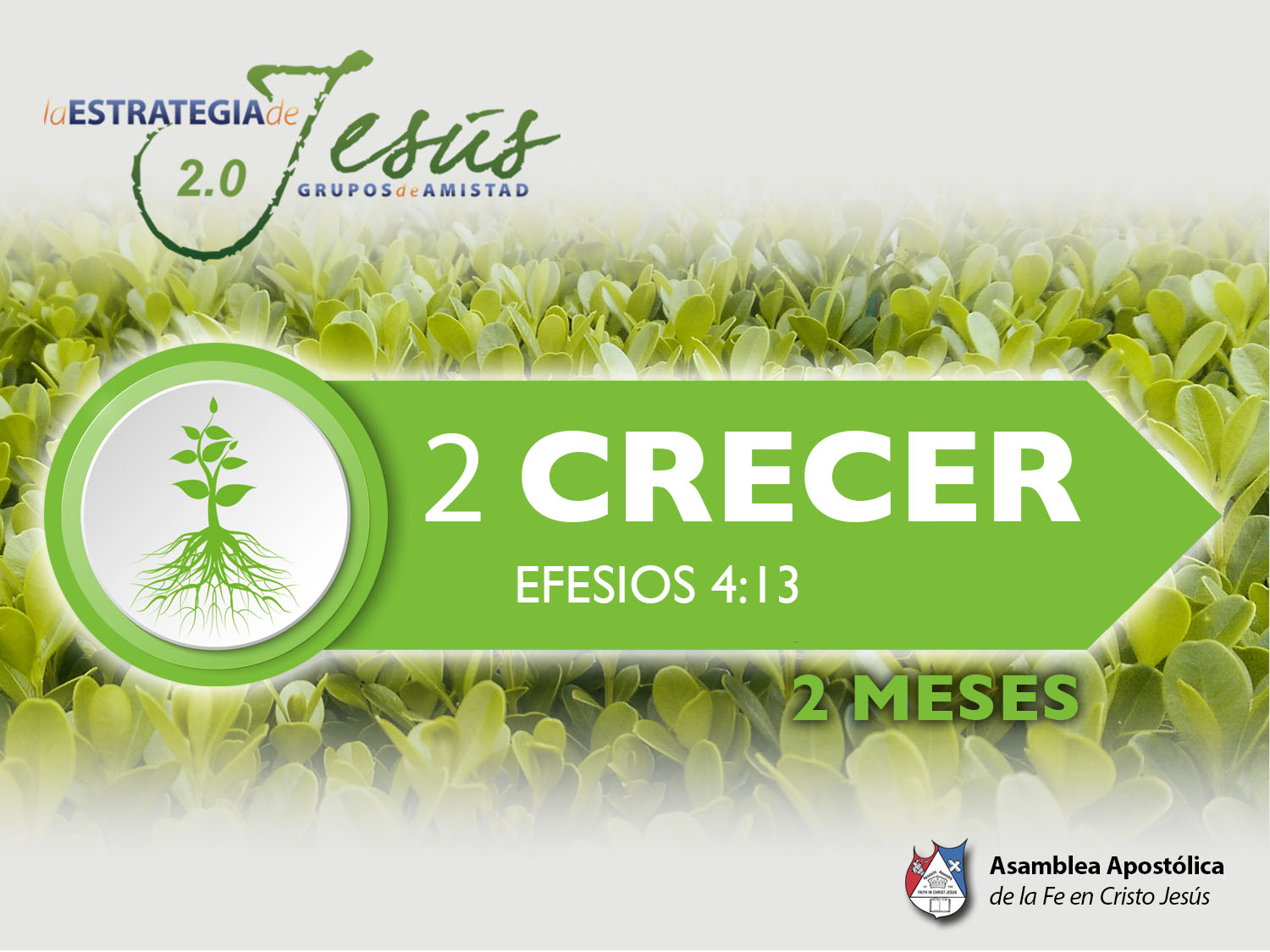 AMA EL CUERPO DE CRISTO
BASE BÍBLICA:

 Efesios 4:3 “Procurando con diligencia guardar la unidad del espíritu en el vínculo de la paz”.
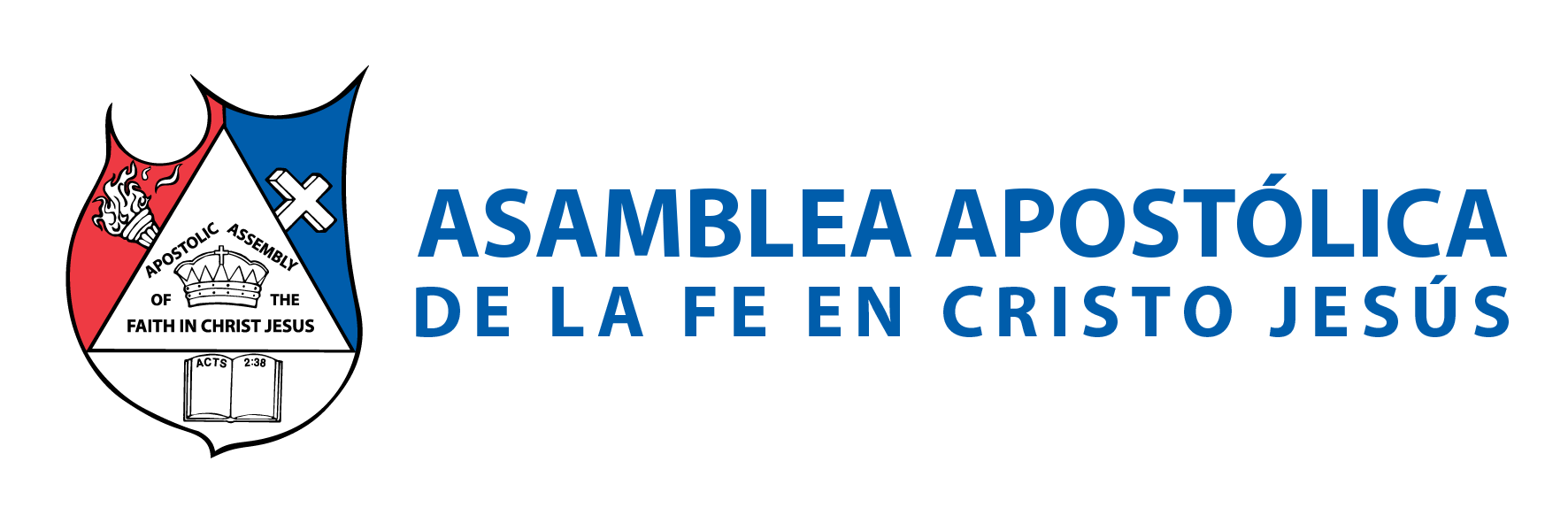 INTRODUCCIÓN

 Anécdota de la iglesia muerta 

El pastor se da cuenta que los miembros están disgustados unos con otros, hay muchos pleitos, críticas entre hermanos; y supuestamente no había amor, al grado que se quieren salir de la iglesia porque está muerta. Entonces el pastor anuncia que van a sepultar a la iglesia, hace un culto fúnebre el próximo domingo, forma todo un programa; y en ese día la iglesia se llenó como nunca.
Había la incógnita, porque no sabían qué es lo que iba a pasar. Puso un ataúd en el altar y levantó la tapa donde solo se debía mirar la cara; pero resulta que dentro de la caja puso un espejo, y después de varios cantos fúnebres, invitó a todos los miembros para que pasaran a darle el último adiós a la iglesia muerta. Así que se hizo la fila, y uno por uno se asomaban dentro del ataúd; y se quedaban atónitos; porque la cara que estaba adentro, era la cara de ellos que se reflejaba en el espejo, así que la iglesia muerta eran ellos mismos.
I.- LO QUE LA IGLESIA ES Y DEBE SER 

1 Corintios 12:12: “Porque así como el cuerpo es uno, y tiene muchos miembros, pero todos los miembros del cuerpo, siendo muchos, son un solo cuerpo, así también Cristo”.
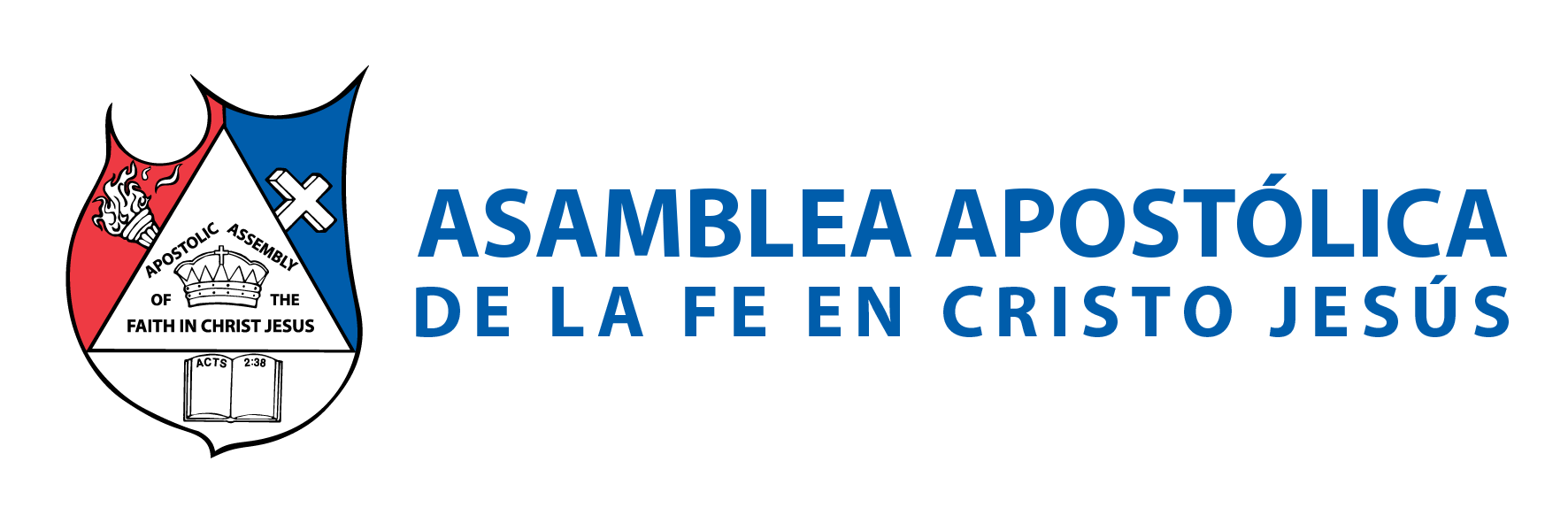 1 Corintios 12:21,26: “Ni el ojo puede decir a la mano: No te necesito, ni tampoco la cabeza a los pies: No tengo necesidad de vosotros. Para que no haya desavenencia en el cuerpo, sino que los miembros todos se preocupen los unos por los otros. De manera que si un miembro padece, todos los miembros se duelen con él, y si un miembro recibe honra, todos los miembros con él se gozan”.
II.- ES DEBER PROTEGER TU IGLESIA A. CADA MIEMBRO, TIENE EL DEBER DE PROTEGER LA UNIDAD DE LA IGLESIA. 

Al momento que usted habla mal de su líder o su hermano, está usted viéndose mal delante de todos. 
Efesios 4:29: “Ninguna palabra corrompida salga de vuestra boca, sino la que sea buena para la necesaria edificación, a fin de dar gracia a los oyentes”.
B. DEBE HABER RESPETO ENTRE LOS HERMANOS 
Todos los miembros de la iglesia, debemos respetarnos en las cosas que no estamos de acuerdo; sin perder la armonía.
C. DEBEMOS TENER BUENOS SENTIMIENTOS 
Debemos enfocarnos más en las cosas que están bien. Filipenses 4:2: “Ruego a Evodia y a Síntique, que sean de un mismo sentir en el Señor”. 

Filipenses 4:38: “Por lo demás, hermanos, todo lo que es verdadero, todo lo honesto, todo lo justo, todo lo puro, todo lo amable, todo lo que es de buen nombre; si hay virtud alguna, si algo digno de alabanza, en esto pensad”.
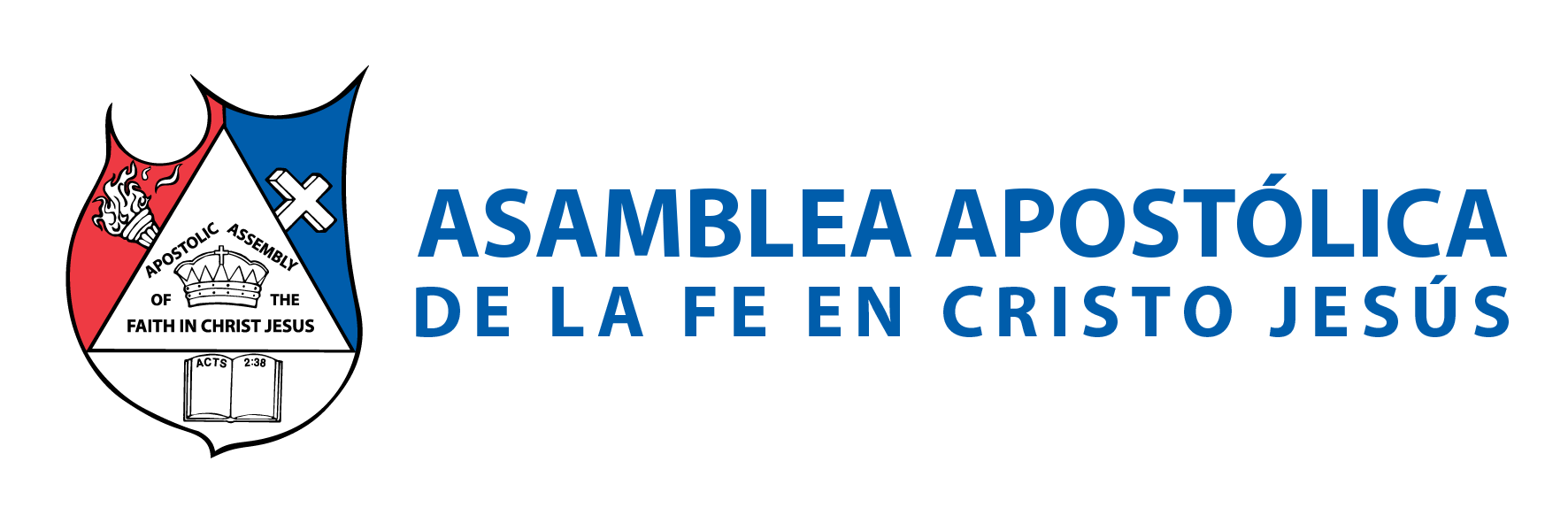 III.- LO QUE LA IGLESIA NO ES

La iglesia no es un cuadrilátero de lucha libre, ni un partido político; tampoco una institución de creyentes perfectos, ni un grupo de personas de una clase social; menos de un estilo de temperamento.
Los miembros de la iglesia debemos recordar lo que dice en Efesios 2:2: “Anduvisteis en otro tiempo, siguiendo la corriente de este mundo, conforme al príncipe de la potestad del aire, el espíritu que ahora opera en los hijos de desobediencia entre los cuales también todos nosotros vivimos en otro tiempo en los deseos de nuestra carne, haciendo la voluntad de la carne y de los pensamientos, y éramos por naturaleza hijos de ira, lo mismo que los demás”.
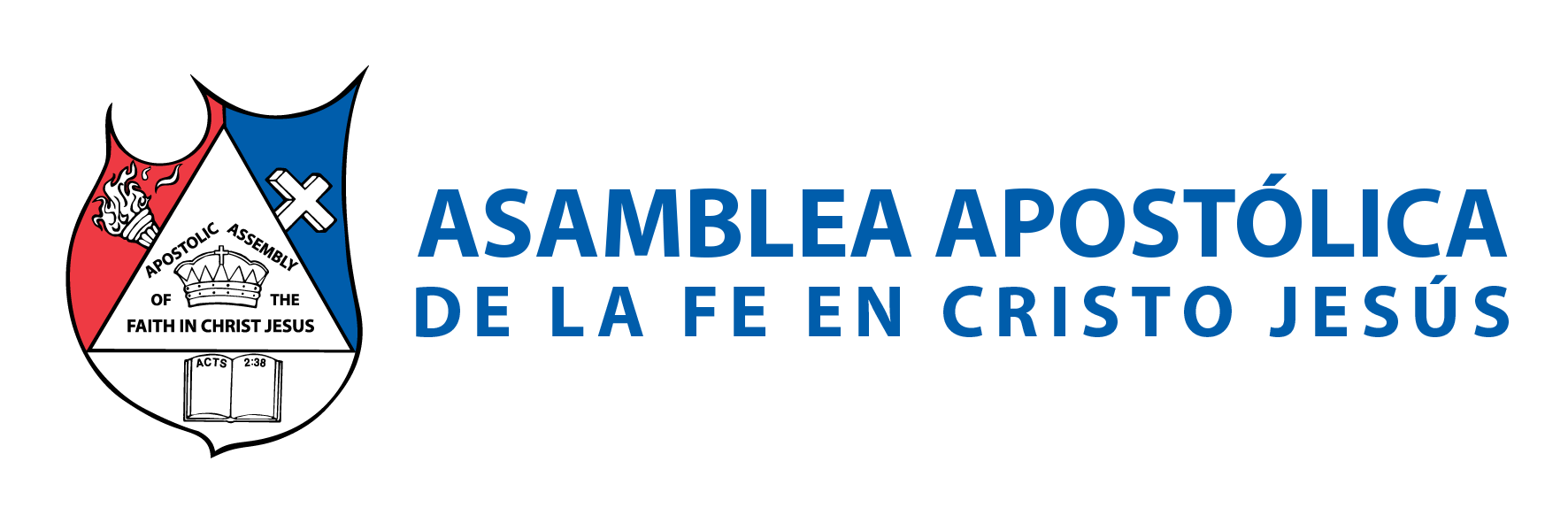 Efesios 2:19: “Así que ya no sois extranjeros ni advenedizos, sino conciudadanos de los santos, y miembros de la familia de Dios”.
IV.- LA REALIDAD DE LA IGLESIA 

Hay de todo en la viña del Señor, maduros e inmaduros; fieles e infieles, obedientes y desobedientes; generosos y ávaros, fáciles de tratar y difíciles de soportar. 

Sea realista y maneje bien sus expectativas, hay hermanos que en un tiempo están en un nivel; y después cambian. La Biblia no se equivoca, dice que: “el justo con dificultad se salva”.
Los cristianos somos como los niños que nacieron prematuramente, y estando en la incubadora le ponen un anuncio que dice: “Dios no ha terminado conmigo”. 
Tenemos que recibir al débil en la fe, el problema es que en ocasiones tenemos una expectativa muy grande para los hermanos y nos desanimamos; y nos queremos salir del camino de Dios, por la actuación de ciertos creyentes que andan mal.
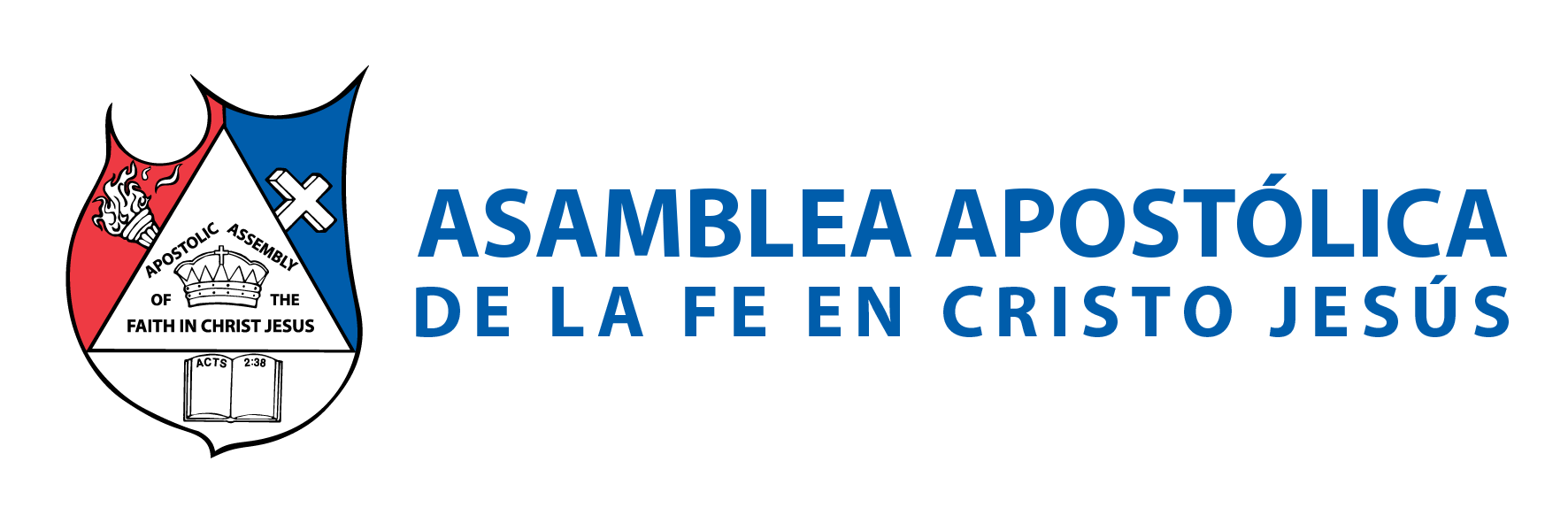 Deje que Dios siga perfeccionando su iglesia, no tome el lugar de Dios; porque se le va a amargar su vida. 

Efesios 4:3: “Procurando con diligencia guardar la unidad del Espíritu en el vínculo de la paz”.
Mantenga su espíritu siempre limpio y transparente. 
Intente, preocúpese, por hablar bien de su pastor y de sus hermanos. 
Mire siempre el cuadro completo, enfóquese en las cosas buenas de su pastor. 
Sea una persona que siempre presente soluciones.
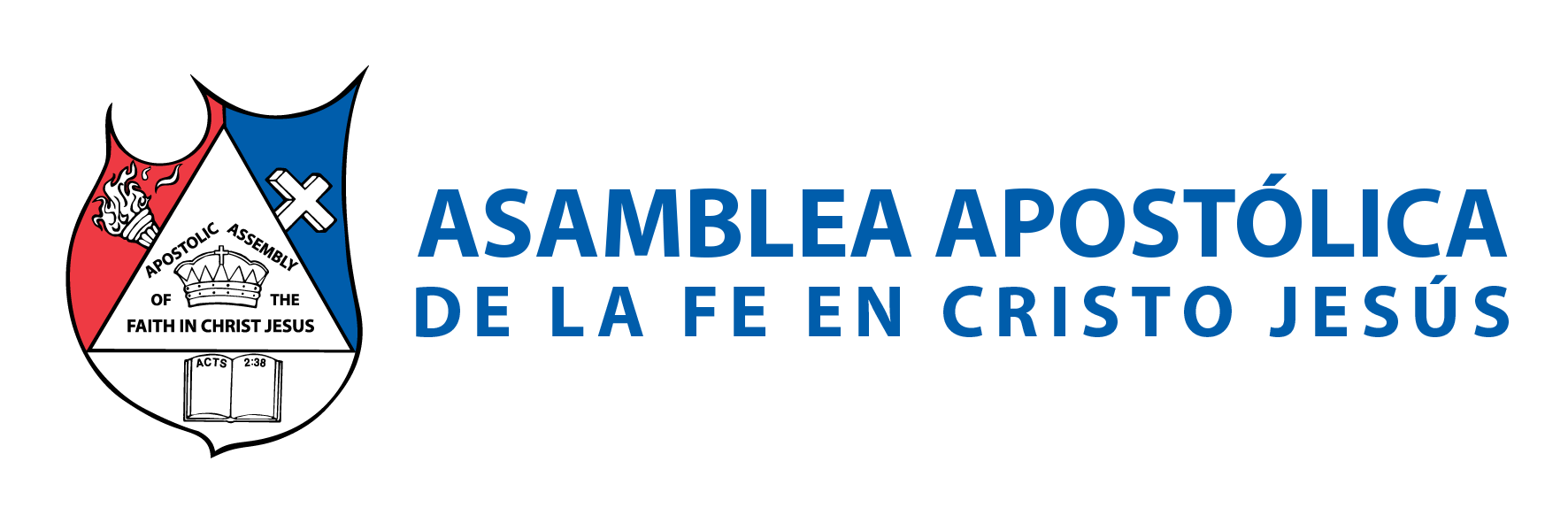 5. Promueva el respeto y el compañerismo dentro de la iglesia. 

6. No se aleje de sus hermanos, sea una persona de buena influencia. 

7. Recuerde que al hacer esto, está cuidando el cuerpo de Cristo; donde usted está incluido
V.- RECOMENDACIONES PAULINAS 
Romanos 12:3-18: “Digo, pues, por la gracia que me es dada, a cada cual que está entre vosotros, que no tenga más alto concepto de sí que el que debe tener, sino que piense de sí con cordura, conforme a la medida de fe que Dios repartió a cada uno. Porque de la manera que en un cuerpo tenemos muchos miembros, pero no todos los miembros tienen la misma función así nosotros, siendo muchos, somos un cuerpo en Cristo, y todos miembros los unos de los otros. El amor sea sin fingimiento. Aborreced lo malo, seguid lo bueno.
Amaos los unos a los otros con amor fraternal; en cuanto a honra, prefiriéndoos los unos a los otros. En lo que requiere diligencia, no perezosos; fervientes en espíritu, sirviendo al Señor;bendecid a los que os persiguen; bendecid, y no maldigáis. Gozaos con los que se gozan; llorad con los que lloran. Unánimes entre vosotros; no altivos, sino asociándoos con los humildes. No seáis sabios en vuestra propia opinión. No paguéis a nadie mal por mal; procurad lo bueno delante de todos los hombres. Si es posible, en cuanto dependa de vosotros, estad en paz con todos los hombres”.
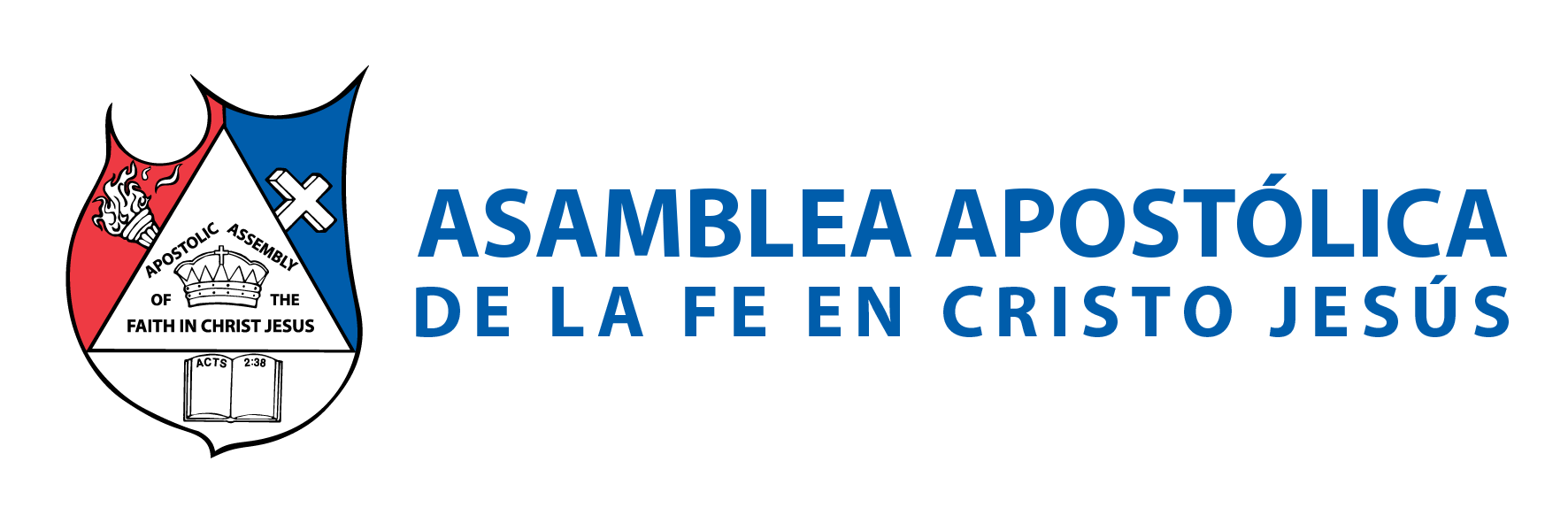 VI.- TODO CUERPO OCUPA UNA CASA 

2 Crónicas 6:20: “Que tus ojos estén abiertos sobre esta casa de día y de noche, sobre el lugar del cual dijiste, Mi nombre estará allí; que oigas la oración con que tu siervo ora en este lugar. Asimismo que oigas el ruego de tu siervo, y de tu pueblo Israel, cuando en este lugar hicieren oración, que tú oirás desde los cielos, desde el lugar de tu morada: que oigas y perdones”. 

LA IGLESIA NECESITA DE TU APOYO, RECORDEMOS QUE ES “LA CASA DE DIOS Y PUERTA DEL CIELO”
CONCLUSIÓN 

Debes amar tu iglesia, cuidar el edificio; proteger sus vidas, cuidar lo que dices. Somos una iglesia especial, somos pueblo de Dios; somos la perla de gran precio. 

Debes aprender a cuidar de los demás. Apoyar a los demás, protegerlos; cuidar las espaldas. Si tu hermano se duele, tu también te debes doler. Si tu hermano rie, tu debes reir junto con él. Romanos 12:15: “Gozaos con los que se gozan; llorad con los que lloran”.
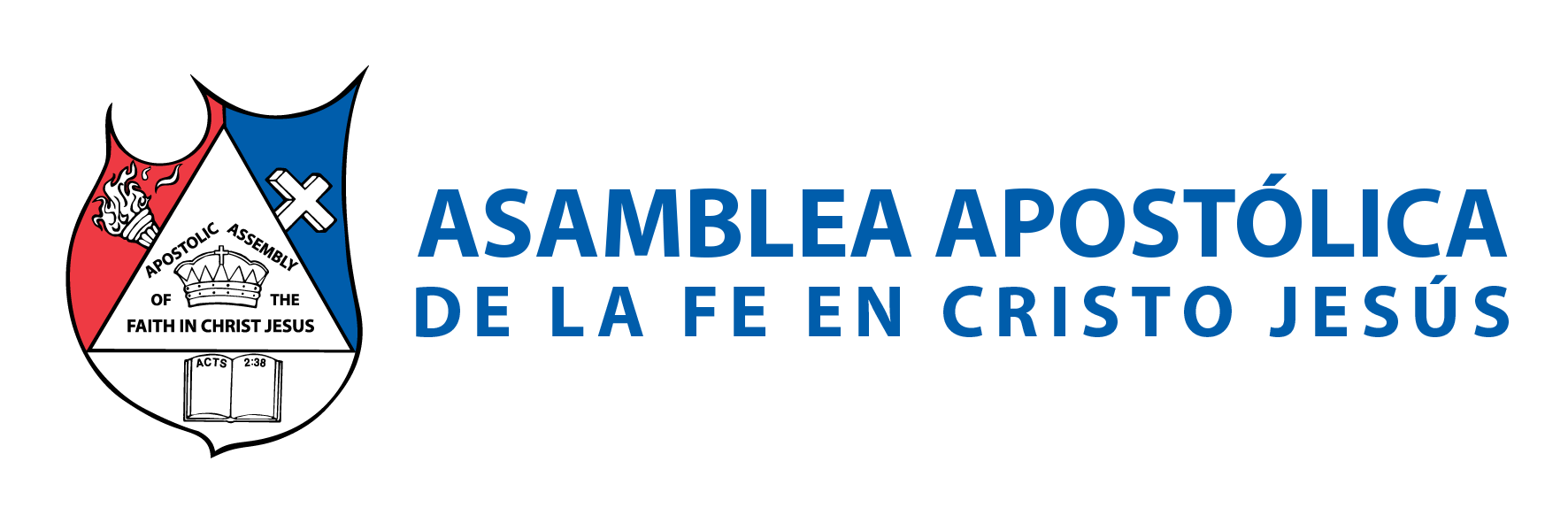